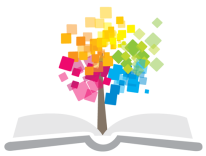 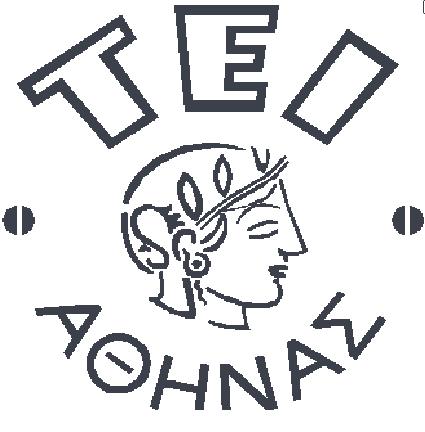 Ανοικτά Ακαδημαϊκά Μαθήματα στο ΤΕΙ Αθήνας
Διαχείριση αρχειακών εγγράφων (Θ)
Ενότητα 13: Διαχείριση Εγγράφων & Νέες Τεχνολογίες
Δρ. Ευγενία Βασιλακάκη
Τμήμα Βιβλιοθηκονομίας και Συστημάτων Πληροφόρησης
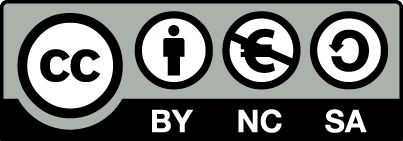 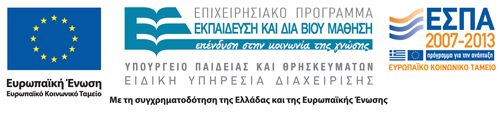 Περιεχόμενα
“Διαχείριση Εγγράφων” & Νέες Τεχνολογίες.
Πλεονεκτήματα vs Μειονεκτήματα.
1
“Διαχείριση Εγγράφων” & Νέες Τεχνολογίες 1/13
Η χρήση των Νέων τεχνολογιών για τη Διαχείριση των Εγγράφων ενός Οργανισμού έχει συμβάλλει σημαντικά στην ενδυνάμωση:
Της ακρίβειας της πληροφορίας, αλλά και 
Της συνεχούς διαθεσιμότητάς της.
2
“Διαχείριση Εγγράφων” & Νέες Τεχνολογίες 2/13
Εισαγωγή στοιχείων
Χειρόγραφη vs Ψηφιακή.
Έλεγχος/ Αναζήτηση
Έντυπα ευρετήρια vs Ηλεκτρονικές Βάσεις Δεδομένων, ηλεκτρονικά ευρετήρια και ταξινομικά συστήματα.
Διεκπεραίωση
Σωρός από έντυπα έγγραφα vs Οθόνες και ψηφιακή πληροφορία.
Αποθήκευση
Έντυποι φάκελοι vs Οπτικοί δίσκοι/ Σκληροί Δίσκοι.
Εξαγωγή 
Έντυπη μορφή vs Ηλεκτρονική (emails, fax).
3
“Διαχείριση Εγγράφων” & Νέες Τεχνολογίες 3/13
Η ενσωμάτωση Νέων τεχνολογιών στους κόλπους ενός Οργανισμού και συγκεκριμένα σχετικά με τις εργασίες Διαχείρισης Εγγράφων πρέπει να γίνεται με προσοχή.
Η όλη διαδικασία ενσωμάτωσης είναι επίπονη και χρονοβόρα και απαιτεί την προσοχή και άμεση συμμετοχή και υποστήριξη της Διοίκησης στο όλο εγχείρημα.
4
“Διαχείριση Εγγράφων” & Νέες Τεχνολογίες 4/13
Σημαντικό μέρος των Νέων αυτών Τεχνολογιών αναφορικά με τη Διαχείριση Εγγράφων είναι τα Αυτοματοποιημένα Συστήματα Διαχείρισης Εγγράφων (Automated Records Management Systems).
Τα Αυτοματοποιημένα Συστήματα Διαχείρισης Εγγράφων αποτελούν ηλεκτρονικές Βάσεις Δεδομένων, οι οποίες περιλαμβάνουν δεδομένα σχετικά με την πληροφορία του Οργανισμού.
Σκοπός αυτών είναι η καλύτερη και αποτελεσματικότερη διαχείριση και έλεγχος της παραγωγής, διακίνησης, εκκαθάρισης και αποθήκευσης της πληροφορίας του Οργανισμού σε οποιοδήποτε μέσω και μορφή κι αν καταγράφεται.
5
“Διαχείριση Εγγράφων” & Νέες Τεχνολογίες 5/13
Στοιχεία Αυτοματοποιημένου Συστήματος Διαχείρισης Εγγράφων
Τα στοιχεία αυτά αναφέρονται στην αυτοματοποιημένη διαχείριση των δεδομένων των εγγράφων στις διάφορες φάσεις του κύκλου ζωής τους.
Ταξινόμηση και Ευρετηρίαση (Classsification & Indexing).
(Media label & Program documentation creation).
Έλεγχος τοποθεσίας (Location control).
Ασφάλεια/ διασφάλιση απορρήτου (Security/ confidentiality).
Προγραμματισμός εκκαθάρισης (Retention scheduling).
Αναφορές δράσεων (Activity reports).
6
“Διαχείριση Εγγράφων” & Νέες Τεχνολογίες 6/13
Ταξινόμηση και Ευρετηρίαση (Classsification & Indexing)
Σκοπός είναι η ταύτιση του τρόπου αναζήτησης με τον τρόπο ευρετηρίασης και ταξινόμησης της παραγόμενης πληροφορίας.
Υπάρχουν τρία επίπεδα κυρίως ταξινόμησης:
Πρωτογενής επικεφαλίδες (primary headings)
Είναι κυρίως λειτουργικές (πχ. προσωπικό).
Δευτερογενής επικεφαλίδες (secondary headings)
Εξειδικεύουν τις πρωτογενείς (πχ. απολύσεις).
Τριτογενής επικεφαλίδες (tertiary headings)
Αφορούν στο συγκεκριμένο φάκελο.
7
“Διαχείριση Εγγράφων” & Νέες Τεχνολογίες 7/13
(Media label & Program documentation creation)
Αυτόματη ανάθεση μιας επικεφαλίδας στο ηλεκτρονικό αρχείο, η οποία θα αντιστοιχεί με την επικεφαλίδα του μέσου.
Επικεφαλίδα η οποία θα τροποποιείται μετά από σχετική τροποποίηση και της αντίστοιχης βάσης δεδομένων.
8
“Διαχείριση Εγγράφων” & Νέες Τεχνολογίες 8/13
Έλεγχος τοποθεσίας (Location control)
Κάθε σύστημα οφείλει να αναφέρει το μέρος στο οποίο έχει αποθηκευτεί το συγκεκριμένο μέσο που φέρει την επιθυμητή πληροφορία κάθε φορά. Το μέρος αυτό μπορεί να είναι ένας φάκελος σε ένα γραφείο.
9
“Διαχείριση Εγγράφων” & Νέες Τεχνολογίες 9/13
Ασφάλεια/ διασφάλιση απορρήτου (Security/ confidentiality)
Αφορά κυρίως στα ζωτικής σημασίας έγγραφα ενός Οργανισμού. Αυτά δε θα πρέπει να απομακρύνονται από τον τόπο φύλαξης τους.
Γενικότερα, πρέπει για κάθε έγγραφο να καθορίζεται ένα επίπεδο ασφάλειας και ταυτόχρονα πρόσβασης.
Ανάλογα με τα αντίστοιχα δικαιώματα του κάθε υπαλλήλου θα καθορίζεται αν αυτός θα έχει πρόσβαση ή όχι και σε ποια έγγραφα.
10
“Διαχείριση Εγγράφων” & Νέες Τεχνολογίες 10/13
Προγραμματισμός εκκαθάρισης (Retention scheduling)
Το σύστημα πρέπει να παρέχει τη δυνατότητα διατήρησης ενός ευρετηρίου με την πολιτική εκκαθάρισης για κάθε είδος εγγράφου. 
Για κάθε έγγραφο θα ισχύουν συγκεκριμένοι περίοδοι εκκαθάρισης, οι οποίοι θα ανατίθενται σε κάθε έγγραφο με την παραγωγή του.
11
“Διαχείριση Εγγράφων” & Νέες Τεχνολογίες 11/13
Αναφορές δράσεων (Activity reports)
Αποτελούν αρχεία καταγραφής της δραστηριότητας των χρηστών. Παρακολουθεί το σύστημα εργασίες όπως δημιουργία νέων εγγραφών, διαγραφή τους, μεταφορές και εκκαθαρίσεις.
Οι αναφορές αυτές συμβάλλουν επίσης στο καθορισμό της χρήσης των εγγράφων και άρα του χαρακτηρισμού τους σε ενεργά, ημι-ενεργά και ιστορικά έγγραφα.
12
“Διαχείριση Εγγράφων” & Νέες Τεχνολογίες 12/13
Τα στάδια για την επιλογή ή ανάπτυξη ενός αυτοματοποιημένου συστήματος Διαχείρισης Εγγράφων συμπίπτουν με τα στάδια διαμόρφωσης ενός Προγράμματος Διαχείρισης Εγγράφων.
ΣΤΑΔΙΑ
Ανάλυση διαδικασιών και ειδών εγγράφων.
Καταγραφή των αναγκών αναφορικά με τις δυνατότητες του νέου συστήματος.
Συγκέντρωση πληροφορίας σχετικά με όλα τα διαθέσιμα αυτοματοποιημένα συστήματα.
Διαμόρφωση Ομάδας Έργου.
Προϋπολογισμός.
Αξιολόγηση συστήματος.
13
“Διαχείριση Εγγράφων” & Νέες Τεχνολογίες 13/13
Πλεονεκτήματα Αυτοματοποιημένων Συστημάτων
Πλήρες και ενημερωμένο ευρετήριο.
Γρήγορη και ευέλικτη αναζήτηση.
Άμεση και αποτελεσματική πρόσβαση στην επιθυμητή πληροφορία.
Μειωμένες απαιτήσεις σε αριθμό προσωπικού.
Μείωση του αναγκαίου αποθηκευτικού χώρου.
Χρήση προτύπων στην οργάνωση και διαχείριση των εγγράφων.
Προτυποποίηση των διαδικασιών και των εγγράφων.
Εξάλειψη των διπλότυπων εγγράφων.
14
Συμπεράσματα
Η ανάπτυξη ή η υιοθέτηση ενός αυτοματοποιημένου συστήματος Διαχείρισης Εγγράφων αποτελεί πλέον άμεση ανάγκη για τον κάθε Οργανισμό.
Το αυτοματοποιημένο σύστημα συμβάλλει στην οργάνωση και άμεση πρόσβαση στην αναγκαία και επιθυμητή πληροφορία.
Το αυτοματοποιημένο σύστημα αποτελείται από μία σειρά από στοιχεία τα οποία στοχεύουν στην αποτελεσματική διαχείριση του μέσου στο οποίο καταγράφεται η πληροφορία.
Η χρήση αυτοματοποιημένων συστημάτων αποφέρει μία σειρά από πλεονεκτήματα για τον Οργανισμό.
15
Βιβλιογραφία
Bantin, P.C. (2008). Understanding data and information systems for recordkeeping. London: Neal- Schuman.
Cox, R.J. (2001). Managing records as evidence and information. US: Greenwood.
Hare, C. and McLeod, J. (2004). How to manage records in the e-environment. London: Routledge.
Penn, I.A., Pennix, G.B. and Coulson, J. (1996). Records management handbook. Cambridge: Gower.
Read, J. and Ginn, M.L. (2008). Records Management. US: South Western Cengage Learning.
16
Τέλος Ενότητας
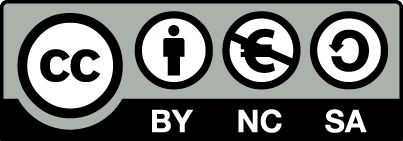 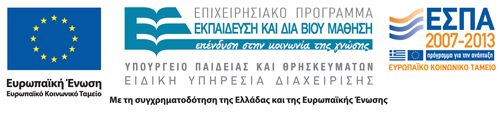 Σημειώματα
Σημείωμα Αναφοράς
Copyright Τεχνολογικό Εκπαιδευτικό Ίδρυμα Αθήνας, Ευγενία Βασιλακάκου 2014. Ευγενία Βασιλακάκου. «Διαχείριση αρχειακών εγγράφων (Θ). Ενότητα 13: Διαχείριση Εγγράφων & Νέες Τεχνολογίες». Έκδοση: 1.0. Αθήνα 2014. Διαθέσιμο από τη δικτυακή διεύθυνση: ocp.teiath.gr.
Σημείωμα Αδειοδότησης
Το παρόν υλικό διατίθεται με τους όρους της άδειας χρήσης Creative Commons Αναφορά, Μη Εμπορική Χρήση Παρόμοια Διανομή 4.0 [1] ή μεταγενέστερη, Διεθνής Έκδοση.   Εξαιρούνται τα αυτοτελή έργα τρίτων π.χ. φωτογραφίες, διαγράμματα κ.λ.π., τα οποία εμπεριέχονται σε αυτό. Οι όροι χρήσης των έργων τρίτων επεξηγούνται στη διαφάνεια  «Επεξήγηση όρων χρήσης έργων τρίτων». 
Τα έργα για τα οποία έχει ζητηθεί άδεια  αναφέρονται στο «Σημείωμα  Χρήσης Έργων Τρίτων».
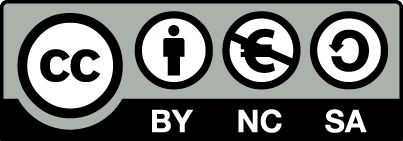 [1] http://creativecommons.org/licenses/by-nc-sa/4.0/ 
Ως Μη Εμπορική ορίζεται η χρήση:
που δεν περιλαμβάνει άμεσο ή έμμεσο οικονομικό όφελος από την χρήση του έργου, για το διανομέα του έργου και αδειοδόχο
που δεν περιλαμβάνει οικονομική συναλλαγή ως προϋπόθεση για τη χρήση ή πρόσβαση στο έργο
που δεν προσπορίζει στο διανομέα του έργου και αδειοδόχο έμμεσο οικονομικό όφελος (π.χ. διαφημίσεις) από την προβολή του έργου σε διαδικτυακό τόπο
Ο δικαιούχος μπορεί να παρέχει στον αδειοδόχο ξεχωριστή άδεια να χρησιμοποιεί το έργο για εμπορική χρήση, εφόσον αυτό του ζητηθεί.
Επεξήγηση όρων χρήσης έργων τρίτων
Δεν επιτρέπεται η επαναχρησιμοποίηση του έργου, παρά μόνο εάν ζητηθεί εκ νέου άδεια από το δημιουργό.
©
διαθέσιμο με άδεια CC-BY
Επιτρέπεται η επαναχρησιμοποίηση του έργου και η δημιουργία παραγώγων αυτού με απλή αναφορά του δημιουργού.
διαθέσιμο με άδεια CC-BY-SA
Επιτρέπεται η επαναχρησιμοποίηση του έργου με αναφορά του δημιουργού, και διάθεση του έργου ή του παράγωγου αυτού με την ίδια άδεια.
διαθέσιμο με άδεια CC-BY-ND
Επιτρέπεται η επαναχρησιμοποίηση του έργου με αναφορά του δημιουργού. 
Δεν επιτρέπεται η δημιουργία παραγώγων του έργου.
διαθέσιμο με άδεια CC-BY-NC
Επιτρέπεται η επαναχρησιμοποίηση του έργου με αναφορά του δημιουργού. 
Δεν επιτρέπεται η εμπορική χρήση του έργου.
Επιτρέπεται η επαναχρησιμοποίηση του έργου με αναφορά του δημιουργού
και διάθεση του έργου ή του παράγωγου αυτού με την ίδια άδεια.
Δεν επιτρέπεται η εμπορική χρήση του έργου.
διαθέσιμο με άδεια CC-BY-NC-SA
διαθέσιμο με άδεια CC-BY-NC-ND
Επιτρέπεται η επαναχρησιμοποίηση του έργου με αναφορά του δημιουργού.
Δεν επιτρέπεται η εμπορική χρήση του έργου και η δημιουργία παραγώγων του.
διαθέσιμο με άδεια 
CC0 Public Domain
Επιτρέπεται η επαναχρησιμοποίηση του έργου, η δημιουργία παραγώγων αυτού και η εμπορική του χρήση, χωρίς αναφορά του δημιουργού.
Επιτρέπεται η επαναχρησιμοποίηση του έργου, η δημιουργία παραγώγων αυτού και η εμπορική του χρήση, χωρίς αναφορά του δημιουργού.
διαθέσιμο ως κοινό κτήμα
χωρίς σήμανση
Συνήθως δεν επιτρέπεται η επαναχρησιμοποίηση του έργου.
21
Διατήρηση Σημειωμάτων
Οποιαδήποτε αναπαραγωγή ή διασκευή του υλικού θα πρέπει να συμπεριλαμβάνει:
το Σημείωμα Αναφοράς
το Σημείωμα Αδειοδότησης
τη δήλωση Διατήρησης Σημειωμάτων
μαζί με τους συνοδευόμενους υπερσυνδέσμους.
Χρηματοδότηση
Το παρόν εκπαιδευτικό υλικό έχει αναπτυχθεί στo πλαίσιo του εκπαιδευτικού έργου του διδάσκοντα.
Το έργο «Ανοικτά Ακαδημαϊκά Μαθήματα στο ΤΕΙ Αθήνας» έχει χρηματοδοτήσει μόνο την αναδιαμόρφωση του εκπαιδευτικού υλικού. 
Το έργο υλοποιείται στο πλαίσιο του Επιχειρησιακού Προγράμματος «Εκπαίδευση και Δια Βίου Μάθηση» και συγχρηματοδοτείται από την Ευρωπαϊκή Ένωση (Ευρωπαϊκό Κοινωνικό Ταμείο) και από εθνικούς πόρους.
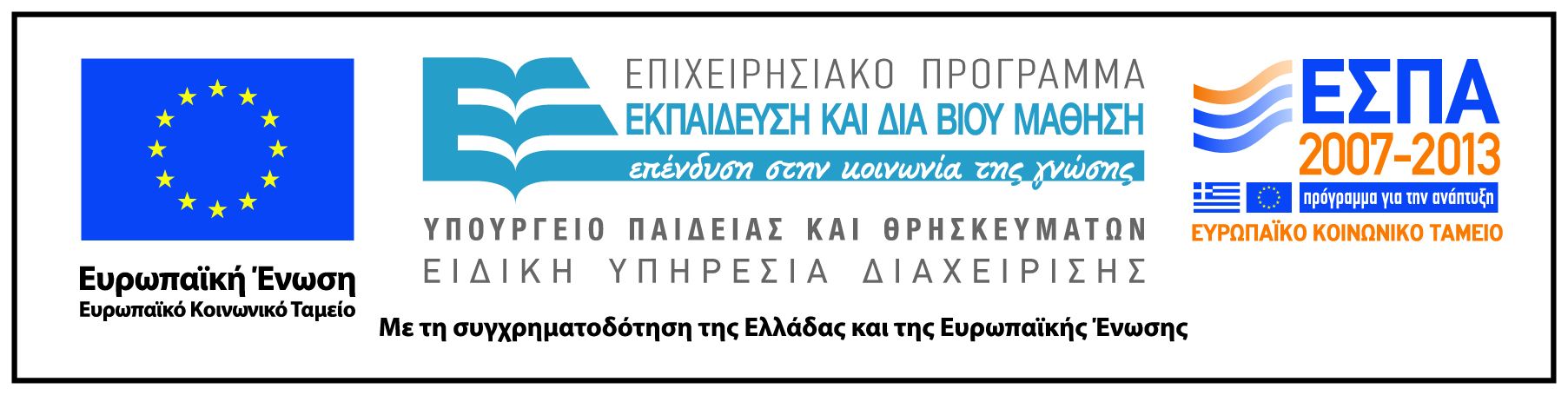